1111
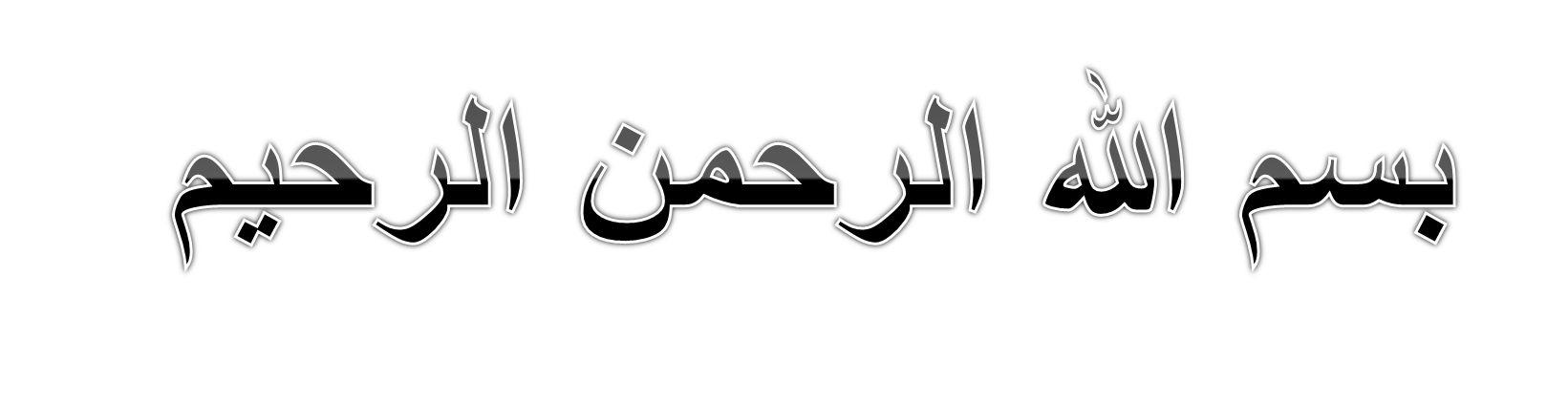 فصل اول
آموزش مفاهیم علوم تجربی و اجتماعی
هدف های رفتاری فصل
در چند جمله نقش اسطوره ها را در جوامع بشری توضیح دهید.
یک تفاوت مهم علم با اسطوره را بیان کنید.
تفاوت دانستن و توضیح دادن را با ذکر مثال بیان کنید
مراحل اصلی یک تحقیق علمی را بع ترتیب فهرست کنید.
انواع سوال را نام ببرید و برای هرکدام یک مثال بزنید.
توضیح علمی
اصطلاح توضیح و توضیح دادن در علم نقش اساسی دارد و به درک ما از علم کمک موثری می کند.
همه انسان ها هنگامی که با پدیده ای روبه رو می شوند که هیچ توضیحی برای آن ندارند قائدتا باید دستخوش حیرت شوند.( مثال آب شدن یخ )
افراد عادی با داشتن دانش قبلی هر پدیده را میدانند ولی دانشمندان برعکس افراد عادی در زمینه علم برای هر پدیده توضیح علمی دارند.( مثال آب شدن یخ و تبدیل به بخار)
توضیح علمی
حیرت زدگی ما در مقابل پدیده های این عالم موجب برهم خوردن موقت تعادل ذهنی ما می شود.
اما زمانی که برای هر پدیده ی نا شناخته توضیح پیدا می کنیم تعادل از دست رفته ما دئباره برقرار می شود .
کنجکاوی کردن و حیرت زدگی در برابر  پدیده های این عالم موتور محرک تمدن بشری است
زایش اسطوره
در حدود سه تا چها هزار سال پیش انسانهایی که روی زمین پراکنده بودند مانند کودکان و خردسالان امروزی هیچ تصور درستی از نیروهای طبیعت و کارکرد آنهن نداشتند . تنها توضیحی که انسان های وحشت زده برای رفع حیرت 
 اضطراب خود از عالم داشتند افسانه هایی بود که آنها خود ساخته و پرداخته بودند و ما امروز با نام اسطوره می شناسیم. ( داستان ثور خدای باران)
زایش اسطوره
انسان های اولیه داستانها ی اسطوره ای را برای سرگرمی به وجود نیاورده بودند بلکه به این منظور ساخته و پرداخته  بودند تا موضوعی که همواره ذهنشان را به خود مشغول یا آن را حیرت زده می کرد توضیح دهند.
با گذشت چند هزار سال افراد فهیم و دانایی پیدا شدند که دریافتند اعمال ا نسانهای اولیه هیچ تاثیری در نیرو های طبیعت ندارند و این کشف بزرگی بود که دانش ما را به طریق علمی کشاند.
توضیح اسطوره ای از دنیا
آسمان و زمین ، رعد و برق ، سیل و طوفان و... همه شخصیتهای انسانی دارند و می توانند مانند انسان ها خشمگین ، خسته ، دلسرد ، یا خوشحال و راضی باشند مهم آن بود که می توانستند آنها را برسر شوق بیارند و ترغیب و تشویقشان کنند تا کاری را به نفع انسان ها انجام دهند.
پیدایش علم
در حوال سال های 600 سال قبل از میلاد در یونان راه 
دیگری برای توضیح جهان پیدا شد که به علم موسوم است.
دنیا و. هر آنچه در آن است دستگاهی عظیم ولی بدون روح و شخصیت بود که قانون هایی محکم و انعطاف ناپذیر آن را اداره می کرد (منظور از انعطاف ناپذیر یعنی یکسان بودن رفتار پدیده ها طبیعت در همه جا و در همه زمانهاست
قوانین طبیعت از دیدگاه یونانیان
دانشمند یا عالم باید تنها یک جنبه معین از طبیعت را مورد مشاهده دقیق و مکر قرار دهد.
مشاهدات را باید به شکل منظم سازماندهی و ثبت کرد.
از دقت در ویژگی های مشترک اشیای هر دسته یک اصل زیر بنایی طبیعت کشف می شود.
مکانیزم ،ویتالیزم
اولین خدمت یونانی ها کنار گذاشتن توضیح اسطوره ای بود و دومین خدمت مطرح کردن فلسفه مکانیزم بود که رسما علم را از اسطوره جدا کرد .
فلسفه مکانیزم پدیده های عالم به وسیله مجموعه ای از قوانین اداره می شود و هیچ پدیده ای در عالم بدون توضیح نمی ماند.
ویتا لیزم بیان می دارد که این عالم خصوصا موجودات زنده ی درون آن به وسیله نیروهای فوق طبیعی اداره می شوند.1
توضیح دادن/دانستن
دانشمندی که علم را را به درستی درک کرده باشد به دنبال توضیح دادن پدیده هاست نه فقط دانستن آنها .هنگامی دانستن حاصل میشود که انسان در پی مشاهده ی دقیق و تکرار آن رابطه ای را کشف کند.
روش علمی
مشاهده
مسئله
فرضیه
تجربه
مشاهده
علم با مشاهده شروع میشود .مشاهده اولین قدم در را ه تحقیق علمی است. 
برای مشاهده کردن شرطی نیز وجود دارد وآن تکرار پذیر بودن موضوعمورد مشاهده به وسیله خود دانشمند است
علم تنها پدیده هایی را توضیح می دهد که به دفعات مکرر قابل مشاهده باشند.
طرح سوال یا مسئله
با توجه به مشاهدات می توان پرسید :
1- چنان نیتجه ای چگونه روی داد؟
2- چه عاملی موجب شد چنان نتیجه ای شکل بگیرد؟
پرسش کردن و طرح مسئله است که تغاوت دانشمندی را که با روش علمی پیش می رود با شخص عادی آشکار می شود.
فرضیه
سومین قدم در روش علمی ساختن فرضیه است که شامل حدس زدن و بیان کرن حدس خود است .(به پاسخ حدسی در جواب سوال های (چه) و (چگونه)فرضیه می گوییم)
مثال ( افزایش دما باعث تبخیر آب لیوان و ناپدید شدن آن است)
به این جمله که با فعل مثبت نوشته می شود فرضیه می گویند.که نوشتن فرضیه یک قدم اساسی در روش علمی است زیرا :
1-دربردارنده یک علت طبیعی برای آن پدیده است.
2-از میان چندین علت طبیعی مختلف فقط به یک علت اشاره میکند.
تجربه کردن
به عمل آزمودن یا امتحان کردن فرضیه،تجربه کردن می گوییم.
تجربه کردن دشوارترین مرحله در فرایند علمی است .
از نخستین روزی که علم به وجود آمد تا امروز پیشرفت در آن به وسیله ی همین فرایند ساختن فرضیه و به تجربه در اوردن آن ممکن شده است .زیربنای منطقی تجربه کرن این اصل است که فرضیه درست در عمل هم درست درمی آید.
پایان فصل اول  موفق باشید